ATIVIDADES COM FOCO NO ACOMPANHAMENTO DAS APRENDIZAGENS
Atividade de História – 6º Ano
Os povos indígenas originários do atual território
brasileiro e seus hábitos culturais e sociais

HABILIDADE:

(EF06HI08) Identificar os espaços territoriais ocupados e os aportes culturais, científicos, sociais e econômicos dos astecas, maias e incas e dos povos indígenas de diversas regiões brasileiras.
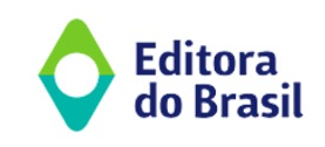 Atividade de História – 6º Ano
Os astecas, maias e incas foram civilizações antigas que habitaram a América Central e do Sul, deixando um legado cultural significativo. Além dessas civilizações, o Brasil também foi habitado por diversos povos indígenas, cada um com suas próprias tradições e contribuições para a cultura brasileira.
Cite um povo indígena brasileiro e explique um aporte cultural importante que eles trouxeram para a diversidade cultural do Brasil.
Os astecas foram uma civilização antiga do México, conhecida por seu império poderoso entre os séculos XIV e XVI. Eles desenvolveram um sistema de escrita hieroglífica para registrar conhecimentos e mitos importantes. Além disso, os astecas construíram grandes pirâmides de pedra para cerimônias religiosas e desenvolveram técnicas avançadas de agricultura, como as chinampas.
Qual dos seguintes elementos era uma característica importante da civilização asteca?
A) Desenvolvimento de um sistema de escrita hieroglífica.
B) Construção de palácios de pedra para habitação.
C) Domínio de técnicas avançadas de navegação marítima.
D) Prática de técnicas de mumificação.
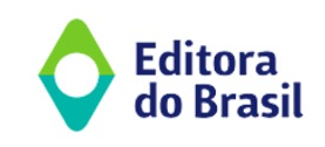 Atividade de História – 6º Ano
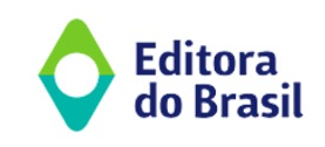 Atividade de História – 6º Ano
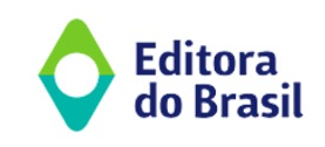 Atividade de História – 6º Ano
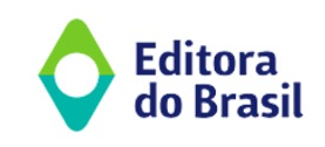 Atividade de História – 6º Ano
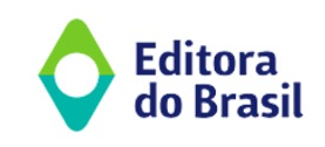